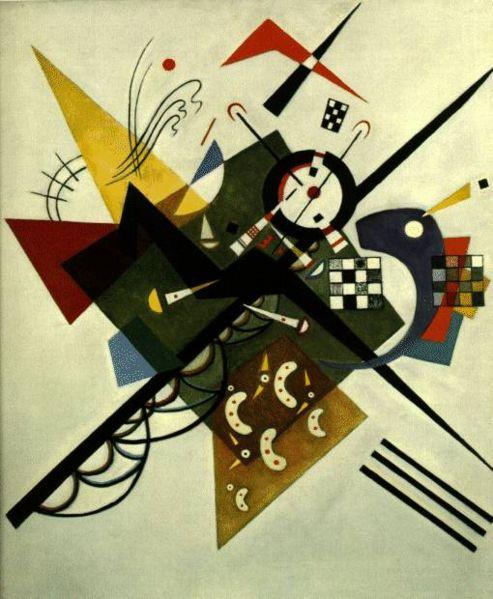 Functions and abstraction
Ruth Anderson
UW CSE 160
Autumn 2021
1
Functions
In math: 
you use functions:  sine, cosine, …
you define functions:  f(x) = x2 + 2x + 1


Python:
Lets you use and define functions
We have already seen some Python functions:
len,   float,   int,   str,   range
2
Python Functions
In Python:
A function packages up and names a computation
Enables re-use and, through parameters, generalization of the computation to other scenarios 
Allows you to reduce repetition in your programs
Don’t Repeat Yourself (DRY principle)
Makes your programs:
Shorter
Easier to understand
Easier to modify and debug
Similar to what we saw with loops
3
Using (“calling”) a function
len("hello")	 len("")
math.sqrt(9) 	 math.sqrt(7)
range(1, 5) 	 range(8)
math.sin(0)      str(17)

Some need no input:   random.random()
All of the functions above return a value
We did not have to write these functions ourselves! We get to re-use code someone else wrote.
4
See in python tutor
Function call examples
See in python tutor
What are the:
Function calls or “function invocations” or “call sites”?
arguments or actual parameters for each function call?

math.sqrt and len take input and return a value.
print produces a side effect (it prints to the terminal).
import math
x = 8
y = 16
z = math.sqrt(16)
u = math.sqrt(y)
v = math.sqrt(8 + 8)
w = math.sqrt(x + x)

greeting = "hi"
name = "Ruth"
a = len("hello")
b = len(greeting)
c = len("hello" + "Ruth")
d = len(greeting + name)
print("hello")
print()
print(len(greeting + name))
5
Some functions are like a machine
You give it input
It produces a result, “returns” a value
2
0
100
x
x
x
2x + 1
2x + 1
2x + 1
5
1
201
In math:  func(x) = 2x + 1
6
Defining a function
x
Define the machine,including the input and the result



      def dbl_plus(x):
          return 2 * x + 1
2x + 1
Name of the function.Like “y = 5” for a variable
Keyword that means:I am defining a function
Input variable name,or “formal parameter”
Return expression(part of the return statement)
Keyword that means:This is the result
7
Formal parameter (a variable)
How Python executes a function call
Function definition
def square(x):
    return x * x
Function call orfunction invocation, the “call site”
square(3 + 4)
Argument or “actual parameter”
Example function call:
y = 1 + square(3 + 4)
y = 1 + square(7)


y = 1 + 49
y = 50
Variables:
x: 7
return x * x
return 7 * x
return 7 * 7
return 49
evaluate this expression
Evaluate the argument(s) at the call site – the place where we are calling the function from in our program
Assign the argument’s value to the formal parameter name
A new variable, not a reuse of any existing variable of the same name
Evaluate the statements in the body of the function one by one
At a return statement:
Formal parameter variable disappears – exists only during the call!
The call expression evaluates to the “returned” value
8
Function definition examples
def dbl_plus(x):
    return 2 * x + 1

def instructor_name():
    return "Ruth Anderson"

def square(x):
    return x * x

def calc_grade(points):
    grade = points * 10
    return grade
For each function definition, identify:
Function name
Function body
formal parameters
9
See in python tutor
Function definitions and calls
def dbl_plus(x):
    return 2 * x + 1

def instructor_name():
    return "Ruth Anderson"

def calc_grade(points):
    grade = points * 10
    return grade

# main program
dbp3 = dbl_plus(3)
dbp4 = dbl_plus(4)
print(dbp3 + dbp4)
print(instructor_name())
my_grade = calc_grade(dbp3)
Identify:
Function definitions
formal parameters


Function calls or “function invocations” or “call sites”?
arguments or actual parameters?
This is all in the same file
10
See in python tutor
More function definitions and calls
def square(x):
    return x * x

def print_greeting():
    print("Hello, world")

def calc_grade(points):
    grade = points * 10
    return grade

def print_grade(points):
    grade = points * 10
    print("Grade is:", grade)

# main program
sq1 = square(3)
print_greeting()
my_grade = calc_grade(sq1)
print_grade(5)
No return statement
Returns the value None
Executed for side effect
No return statement
Returns the value None
Executed for side effect
This is all in the same file
11
See in python tutor
How many x variables?
def square(x):
    return x * x

def abs(x):
  if x < 0:
    return –x
  else:
    return x

# main program
x = 42sq3 = square(3)sq4 = square(4)print(sq3 + sq4)print(x)x = -22result = abs(x)print(result)
This is all in the same file
12
See in python tutor
Functions can call functions
def fahr_to_cent(fahr):
  return (fahr – 32) / 9.0 * 5

def cent_to_fahr(cent):
  result = cent / 5.0 * 9 + 32
  return result

def print_fahr_to_cent(fahr):
  result = fahr_to_cent(fahr)
  print(result)


# main program
boiling = fahr_to_cent(212)
cold = cent_to_fahr(-30)
print(print_fahr_to_cent(32))
No return statement
Returns the value None
Executed for side effect
This is all in the same file
13
Digression:  Two types of output
An expression evaluates to a value
Which can be used by the containing expression or statement
A print statement writes text to the screen

The Python interpreter (used the first week of class) reads statements and expressions, then executes them, like a calculator
If the interpreter executes an expression, it prints its value

In a program (VSCode, Python Tutor), evaluating an expression does not print it
In a program, printing an expression does not permit it to be used elsewhere
14
In a function body, assignment creates a temporary variable (like the formal parameter)
See in python tutor
def store_it(arg):
  stored = arg
  return stored
stored = 0
y = store_it(22)	
print(y)                 
print(stored)
15
[Speaker Notes: Prints 22, then 0]
See in python tutor
See in python tutor
How to look up a variable
Idea: find the nearest variable of the given name
Check whether the variable is defined in the local scope
… check any intermediate scopes (none in CSE 160!) …
Check whether the variable is defined in the global scope
If a local and a global variable have the same name, the global variable is inaccessible (“shadowed”)
This is confusing; try to avoid such shadowing

x = 22
stored = 100
def lookup():
    x = 42
    return stored + x
val = lookup()
x = 5
stored = 200
val = lookup()
def lookup():
    x = 42
    return stored + x
x = 22
stored = 100
val = lookup()
x = 5
stored = 200
val = lookup()
What happens if we define stored after lookup?
16
[Speaker Notes: Answer: same result with code on the right-hand-side as on the left]
Local variables exist only while the function is executing
See in python tutor
def cent_to_fahr(cent):
    result = cent / 5.0 * 9 + 32
    return result

tempf = cent_to_fahr(15)
print(result)
17
Use only the local and the global scope!
See in python tutor
myvar = 1

def outer():
    myvar = 1000
    temp = inner()
    return temp

def inner():
    return myvar

print(outer())
Aside: The Evaluation Rules have a
more precise rule, which applies when
you define a function inside another
function (which we will not be doing
in this class!!!).
18
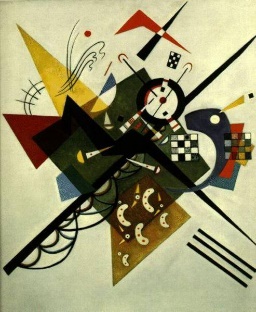 Functions are an Abstraction
Abstraction = ignore some details
Generalization = become usable in more contexts
Abstraction over computations:
functional abstraction, a.k.a. procedural abstraction
As long as you know what the function means, you don’t care how it computes that value
You don’t care about the implementation (the function body)
19
Defining absolute value
def abs(x):
  if x < 0:
    return -1 * x
  else:
    return 1 * x


def abs(x):
  if x < 0:
    return -x
  else:
    return x
def abs(x):
  if x < 0:
    result = -x
  else:
    result = x
  return result


def abs(x):
  return math.sqrt(x * x)
20
Defining round(for positive numbers)
def round(x):
  return int(x + 0.5)


def round(x):
  fraction = x - int(x)
  if fraction >= 0.5:
    return int(x) + 1
  else:
    return int(x)
21
Two types of documentation
Documentation for users/clients/callers
Document the purpose or meaning or abstraction that the function represents
Often called the “docstring”
Tells what the function does
Should be written for every function
Documentation for programmers who are reading the code
Document the implementation – specific code choices
Tells how the function does it
Only necessary for tricky or interesting bits of the code



    def square(x):
        """Returns the square of its argument."""
        # Uses "x*x" instead of "x**2"
        return x * x
For users:  a string as the first element of the function body
For programmers:  arbitrary text after #
22
Multi-line strings
Ways to write strings:
"hello"
'hello'
"""hello"""
'''hello'''
Triple-quote version:
can include newlines (carriage returns),so the string can span multiple lines
can include quotation marks
Use """hello""" version for docstings
23
Don’t write useless comments
Comments should give information that is not apparent from the code
Here is a counter-productive comment that merely clutters the code, which makes the code harder to read:
# increment the value of x
x = x + 1
DO NOT write comments like this.
24
Where to write comments
By convention, write a comment above the code that it describes (or, more rarely, on the same line)
First, a reader sees the English intuition or explanation, then the possibly-confusing code
# The following code is adapted from# "Introduction to Algorithms", by Cormen et al.,# section 14.22.
while (n > i):
    ...
A comment may appear anywhere in your program, including at the end of a line:
x = y + x    # a comment about this line
For a line that starts with #, indentation should be consistent with surrounding code
25
Decomposing a problem
Breaking down a program into functions is the fundamental activity of programming!
How do you decide when to use a function?
One rule:  DRY (Don’t Repeat Yourself)
Whenever you are tempted to copy and paste code, don’t!
Now, how do you design a function?
26
How to design a function
1. Wishful thinking:  Write the program as if the function already exists
2. Write a specification:  Describe the inputs and output, including their types
No implementation yet!
3. Write tests:  Example inputs and outputs
4. Write the function body (the implementation)
     First, write your plan in English, then translate to Python
def fahr_to_cent(fahr):
   """Input: a number representing degrees Farenheit
   Return value: a number representing degrees centigrade
   """
   result = (fahr – 32) / 9.0 * 5
   return result

assert fahr_to_cent(32) == 0
assert fahr_to_cent(212) == 100
assert fahr_to_cent(98.6) == 37
assert fahr_to_cent(-40) == -40

# Main program
tempf = 32
print("Temperature in Farenheit:", tempf)
tempc = fahr_to_cent(tempf)
print("Temperature in Celsius:", tempc)
27
More Examples
def cent_to_fahr(cent):
  print(cent / 5.0 * 9 + 32)

print(cent_to_fahr(20))
def c_to_f(c):
    print "c_to_f"
    return c / 5.0 * 9 + 32

def make_message(temp):
    print("make_message")
    return "The temperature is " + str(temp)

for tempc in [-40, 0, 37]:
    tempf = c_to_f(tempc)
    message = make_message(tempf)
    print(message)
def myfunc(n):
  total = 0
  for i in range(n):
    total = total + i
  return total

print(myfunc(4))
Use the Python Tutor: http://pythontutor.com/
double(7)
abs(-20 - 2) + 20
28
See in python tutor
What does this print?
def cent_to_fahr(cent):
    print(cent / 5.0 * 9 + 32)

print(cent_to_fahr(20))
29
See in python tutor
What does this print?
def myfunc(n):
    total = 0
    for i in range(n):
        total = total + i
    return total

print(myfunc(4))
30
What does this print?
See in python tutor
def c_to_f(c):
    print("c_to_f”)
    return c / 5.0 * 9 + 32

def make_message(temp):
    print("make_message”)
    return "The temperature is " + str(temp)

for tempc in [-40, 0, 37]:
    tempf = c_to_f(tempc)
    message = make_message(tempf)
    print(message)
31
What does this print?
See in python tutor
def c_to_f(c):
    print("c_to_f”)
    return c / 5.0 * 9 + 32

def make_message(temp):
    print("make_message”)
    return "The temperature is " + str(temp)

for tempc in [-40, 0, 37]:
    tempf = c_to_f(tempc)
    message = make_message(tempf)
    print(message)
c_to_f
make_message
The temperature is -40.0
c_to_f
make_message
The temperature is 32.0
c_to_f
make_message
The temperature is 98.6
32
Each variable should represent one thing
def atm_to_mbar(pressure):
    return pressure * 1013.25

def mbar_to_mmHg(pressure):
    return pressure * 0.75006
    
# Confusing
pressure = 1.2 # in atmospheres
pressure = atm_to_mbar(pressure)
pressure = mbar_to_mmHg(pressure)
print(pressure)

# Better
in_atm = 1.2
in_mbar = atm_to_mbar(in_atm)
in_mmHg = mbar_to_mmHg(in_mbar)
print(in_mmHg)
# Best
def atm_to_mmHg(pressure):
    in_mbar = atm_to_mbar(pressure)
    in_mmHg = mbar_to_mmHg(in_mbar)
    return in_mmHg
print(atm_to_mmHg(1.2))


Corollary:  Each variable should contain values of only one type

# Legal, but confusing: don’t do this!
x = 3
…
x = "hello"
…
x = [3, 1, 4, 1, 5]
…
If you use a descriptive variable name, you are unlikely to make these mistakes
33
Review:  how to evaluate a function call
Evaluate the function and its arguments to values
Create a new stack frame
The parent frame is the one where the function is defined
In CSE 160, this is always the global frame
A frame has bindings from variables to values
Looking up a variable starts in the local frame
Proceeds to its parent frame  (the global frame) if no match in local frame
All the frames together are called the “environment”
Assign the actual argument values to the formal parameter variable
Add these as bindings in the new stack frame
Evaluate the body
Execute the statements in the function body
At a return statement, return the value and exit the function
If reach the end of the body of the function without encountering a return statement, then return the value None (It is also fine to explicitly have a statement: return None )
Remove the stack frame
The call evaluates to the returned value
34
HW2 Questions
Can I change any of the code you give me in the dna_analysis.py file?
Can I use the triangle button to run dna_analysis.py?
Do I need to understand what the code inside the function filename_to_string is doing?
Can I do the problems in HW2 in any order?
Is HW2 just about writing more Python code?
35
Bonus Slides: Extra Function Calls
36
Example of function invocation
def square(x):
  return x * x
						Variables:
square(3) + square(4)			(none)
return x * x					x: 3
return 3 * x					x: 3
return 3 * 3					x: 3
return 9						x: 3
9 + square(4)				(none)
      return x * x				x: 4
      return 4 * x				x: 4
      return 4 * 4				x: 4
      return 16					x: 4
9 + 16					(none)
25						(none)
37
Expression with nested function invocations:Only one executes at a time
def fahr_to_cent(fahr):
  return (fahr – 32) / 9.0 * 5

def cent_to_fahr(cent):
  return cent / 5.0 * 9 + 32
						Variables:
fahr_to_cent(cent_to_fahr(20))	(none)
                   return cent / 5.0 * 9 + 32	cent: 20
                   return 20 / 5.0 * 9 + 32	cent: 20
                   return 68			cent: 20
fahr_to_cent(68)				(none)
return (fahr – 32) / 9.0 * 5			fahr: 68
return (68 – 32) / 9.0 * 5			fahr: 68
return 20					fahr: 68
20						(none)
38
Expression with nested function invocations:Only one executes at a time
def square(x):
  return x * x
						Variables:
square(square(3))				(none)
          return x * x				x: 3
          return 3 * x				x: 3
          return 3 * 3				x: 3
          return 9				x: 3
square(9)					(none)
      return x * x				x: 9
      return 9 * x				x: 9
      return 9 * 9				x: 9
      return 81					x: 9
81						(none)
39
Function that invokes another function:Both function invocations are active
def square(z):
  return z * z
def hypotenuse(x, y):
  return math.sqrt(square(x) + square(y))
						Variables:
hypotenuse(3, 4)				(none)
  return math.sqrt(square(x) + square(y))	x: 3   y:4
  return math.sqrt(square(3) + square(y))	x: 3   y:4
    		    return z * z		z: 3   x: 3   y:4
    		    return 3 * 3		z: 3   x: 3   y:4
    		    return 9			z: 3   x: 3   y:4
  return math.sqrt(9 + square(y))		x: 3   y:4
  return math.sqrt(9 + square(4))		x: 3   y:4
   			 return z * z		z: 4   x: 3   y:4
    			 return 4 * 4		z: 4   x: 3   y:4
    			 return 16		z: 4   x: 3   y:4
  return math.sqrt(9 + 16)			x: 3   y:4
  return math.sqrt(25)				x: 3   y:4
  return 5					x: 3   y:4
5						(none)
40
Shadowing of formal variable names
Same formal parameter name, but two completely different variables
def square(x):
  return x * x
def hypotenuse(x, y):
  return math.sqrt(square(x) + square(y))
						Variables:
hypotenuse(3, 4)				(none)
  return math.sqrt(square(x) + square(y))	x: 3   y:4
  return math.sqrt(square(3) + square(y))	x: 3   y:4
    		    return x * x		x: 3   x: 3   y:4
    		    return 3 * 3		x: 3   x: 3   y:4
    		    return 9			x: 3   x: 3   y:4
  return math.sqrt(9 + square(y))		x: 3   y:4
  return math.sqrt(9 + square(4))		x: 3   y:4
    			 return x * x		x: 4   x: 3   y:4
    			 return 4 * 4		x: 4   x: 3   y:4
    			 return 16		x: 4   x: 3   y:4
  return math.sqrt(9 + 16)			x: 3   y:4
  return math.sqrt(25)				x: 3   y:4
  return 5					x: 3   y:4
5						(none)
Same formal parameter name
Formal parameter is a new variable
41
Shadowing of formal variable names
Same diagram, with variable scopes or environment frames shown explicitly
def square(x):
  return x * x
def hypotenuse(x, y):
  return math.sqrt(square(x) + square(y))
						Variables:
hypotenuse(3, 4)				(none)	hypotenuse()
  return math.sqrt(square(x) + square(y))		x: 3   y:4
  return math.sqrt(square(3) + square(y))	square()	x: 3   y:4
    		    return x * x		x: 3   	x: 3   y:4
    		    return 3 * 3		x: 3   	x: 3   y:4
   		    return 9			x: 3   	x: 3   y:4
  return math.sqrt(9 + square(y))			x: 3   y:4
  return math.sqrt(9 + square(4))		square()	x: 3   y:4
    			 return x * x		x: 4   	x: 3   y:4
    			 return 4 * 4		x: 4   	x: 3   y:4
    			 return 16		x: 4   	x: 3   y:4
  return math.sqrt(9 + 16)				x: 3   y:4
  return math.sqrt(25)					x: 3   y:4
  return 5						x: 3   y:4
5						(none)
42